HÁI HOA
DÂN CHỦ
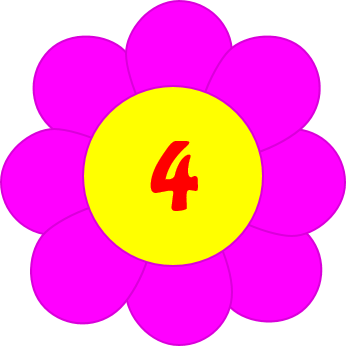 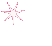 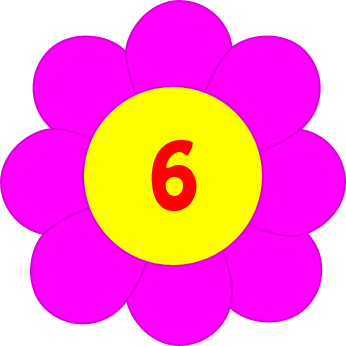 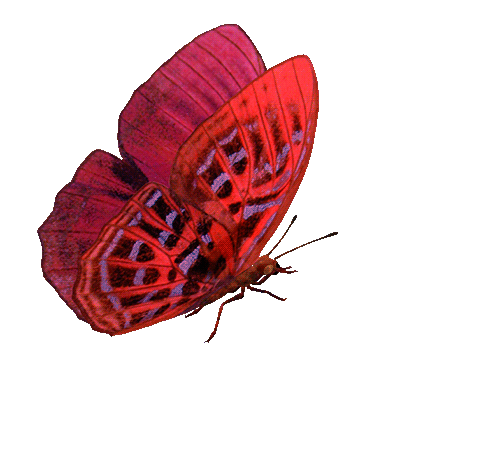 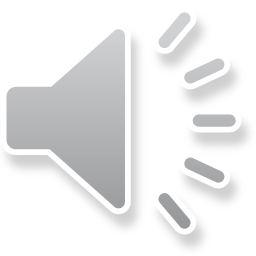 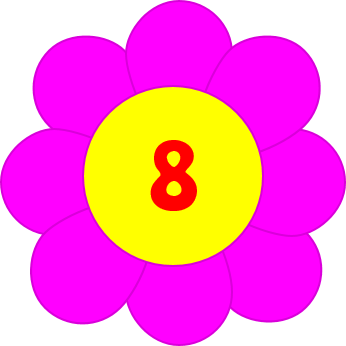 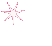 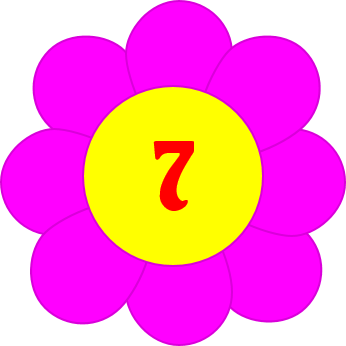 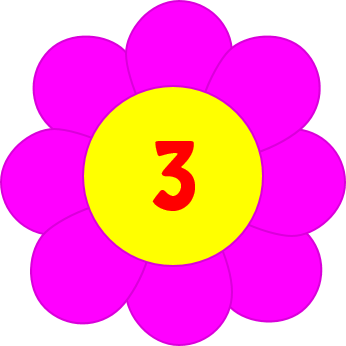 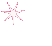 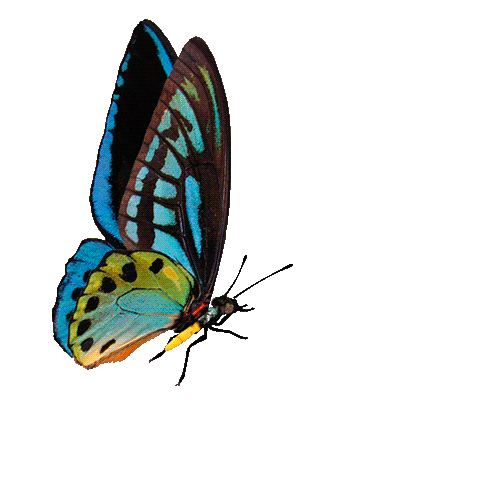 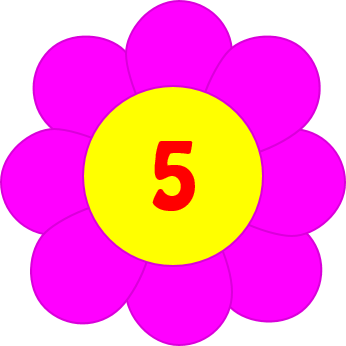 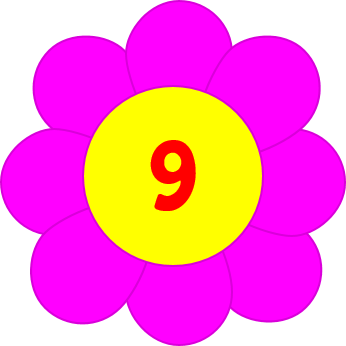 Câu hỏi số 1
Câu hỏi số 2
Câu hỏi số 3
Câu hỏi số 4
Câu hỏi số 5
Câu hỏi số 6
Câu hỏi số 7
Câu hỏi số 8
Câu hỏi số 9
Câu hỏi số 10
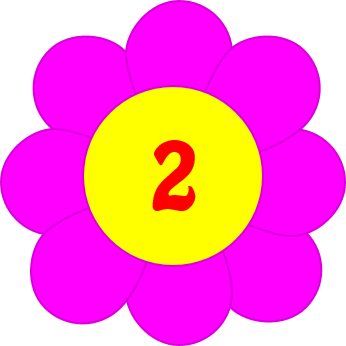 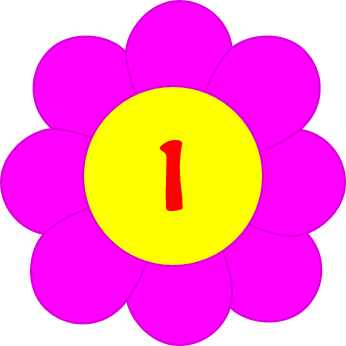 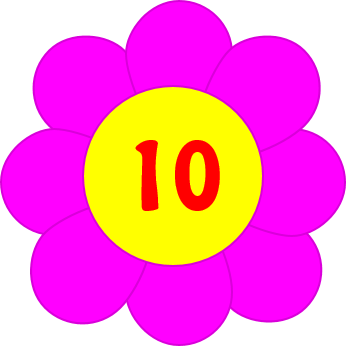 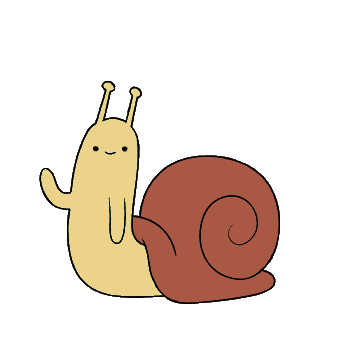 Đáp án số 1
Đáp án số 2
Đáp án số 3
Đáp án số 4
Đáp án số 5
Đáp án số 6
Đáp án số 7
Đáp án số 8
Đáp án số 9
Đáp án số 10
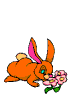 Sản phẩm bởi Chào cô giáo